Подписание Памятки приемосдатчика ГУ-45
В меню ЛК выбрать категорию «Документы» → «Входящие». В списке доступных для работы документов выберите ГУ-45.
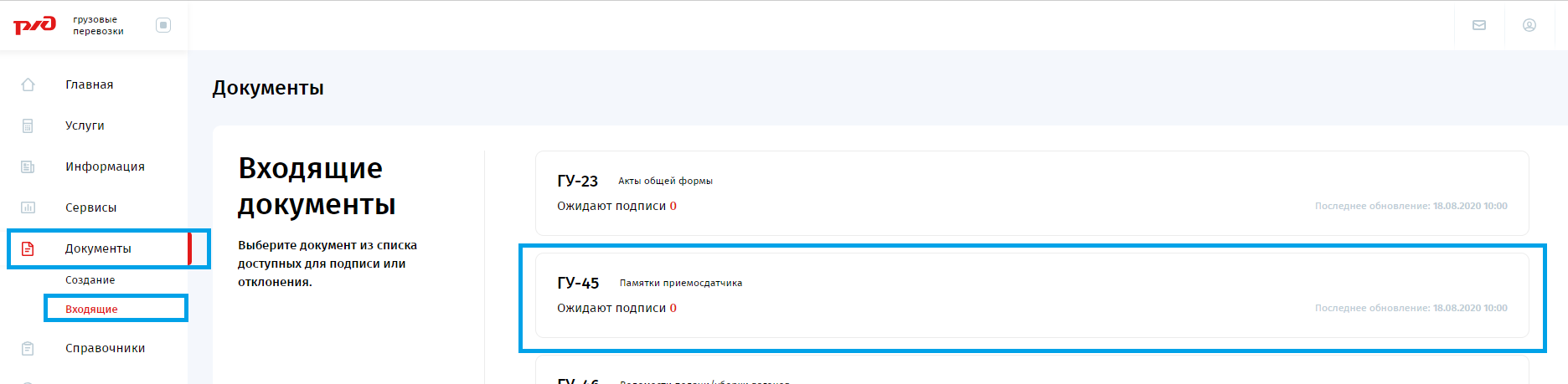 Подписание памяток приемосдатчика ф. ГУ-45, оформленных работниками ОАО «РЖД», осуществляется при помощи простой электронной подписи.
Call Центр: 8-800-755-00-00